Kl. II SP – red. ks. S. Łabendowicz – katecheza 35
„Kochamy Pana Jezusa”
Katecheza 35
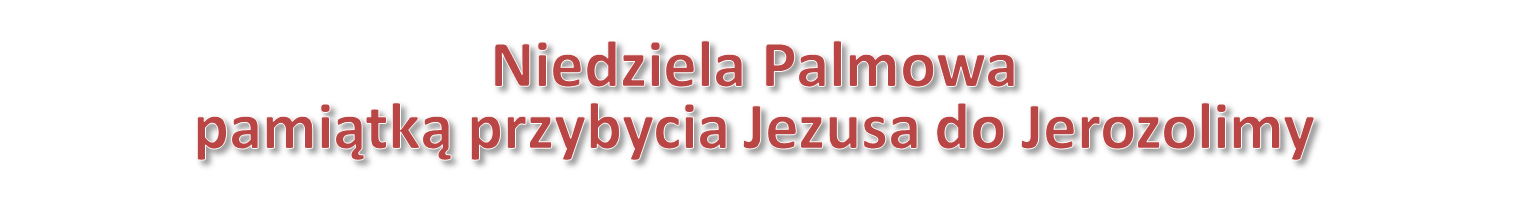 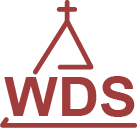 Wydawnictwo Diecezjalne i Drukarnia w Sandomierzu
Na pamiątkę wjazdu Pana Jezusa na osiołku do Jerozolimy, obchodzimy Niedzielę Palmową, w którą przychodzimy do kościoła z palmami.
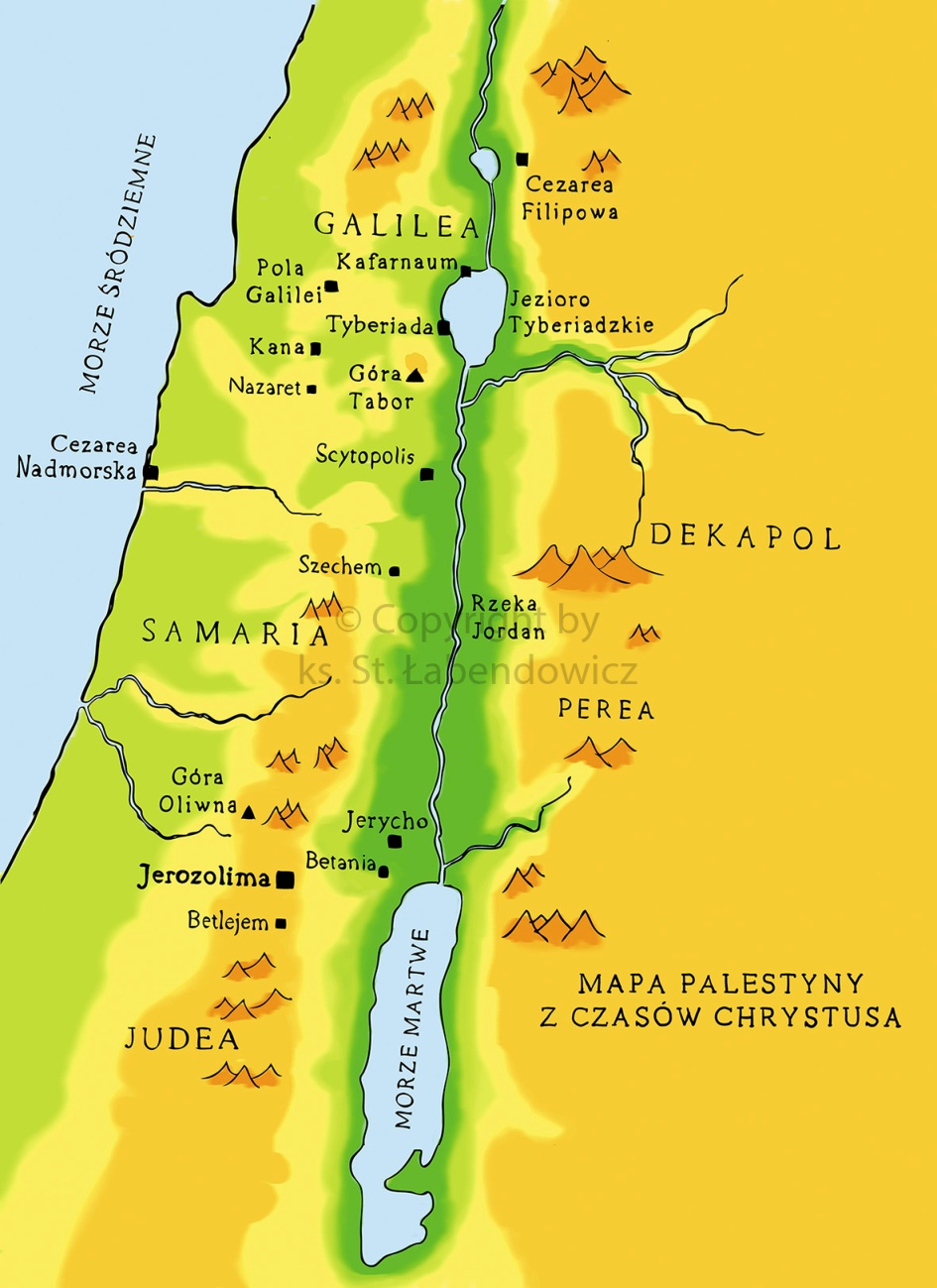 Niedziela Palmowa, jest to ostatnia niedziela Wielkiego Postu. Rozpoczyna WIELKI TYDZIEŃ Męki Pańskiej - 5 dni przed śmiercią Pana Jezusa.
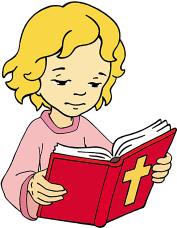 BÓG MÓWI
Uroczysty wjazd do Jerozolimy
Gdy przyszedł w pobliże Betfage i Betanii, do góry zwanej Oliwną, wysłał dwóch spośród uczniów, mówiąc: «Idźcie do wsi, która jest naprzeciwko, a wchodząc do niej, znajdziecie oślę uwiązane, którego jeszcze nikt nie dosiadł.
Poproś Rodziców o przeczytanie tej historii biblijnej
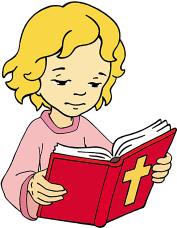 BÓG MÓWI
Odwiążcie je i przyprowadźcie tutaj! A gdyby was kto pytał: "Dlaczego odwiązujecie?", tak powiecie: "Pan go potrzebuje"». Wysłani poszli i znaleźli wszystko tak, jak im powiedział. A gdy odwiązywali oślę, zapytali ich jego właściciele: «Czemu odwiązujecie oślę?» Odpowiedzieli: «Pan go potrzebuje».
I przyprowadzili je do Jezusa, a zarzuciwszy na nie swe płaszcze, wsadzili na nie Jezusa. Gdy jechał, słali swe płaszcze na drodze. Zbliżał się już do zboczy Góry Oliwnej, kiedy całe mnóstwo uczniów poczęło wielbić radośnie Boga za wszystkie cuda, które widzieli. I wołali głośno:
Kl. II SP – red. ks. S. Łabendowicz – katecheza 35
„Kochamy Pana Jezusa”
BÓG MÓWI
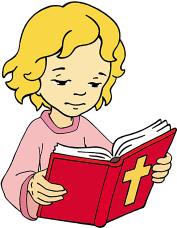 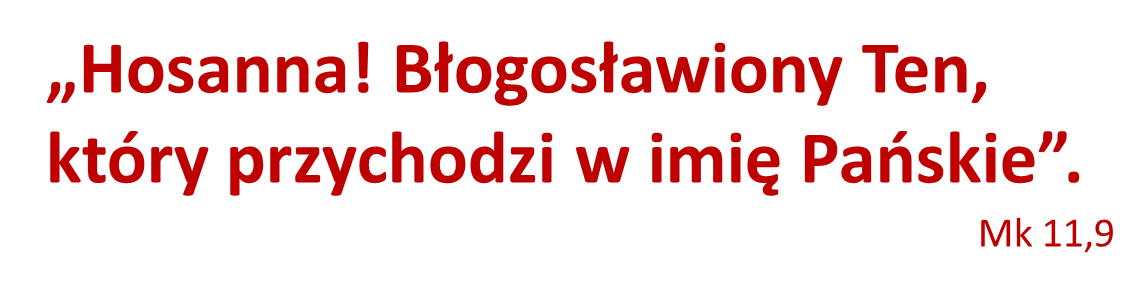 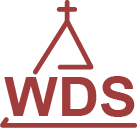 Początek katechezy
Wydawnictwo Diecezjalne i Drukarnia w Sandomierzu
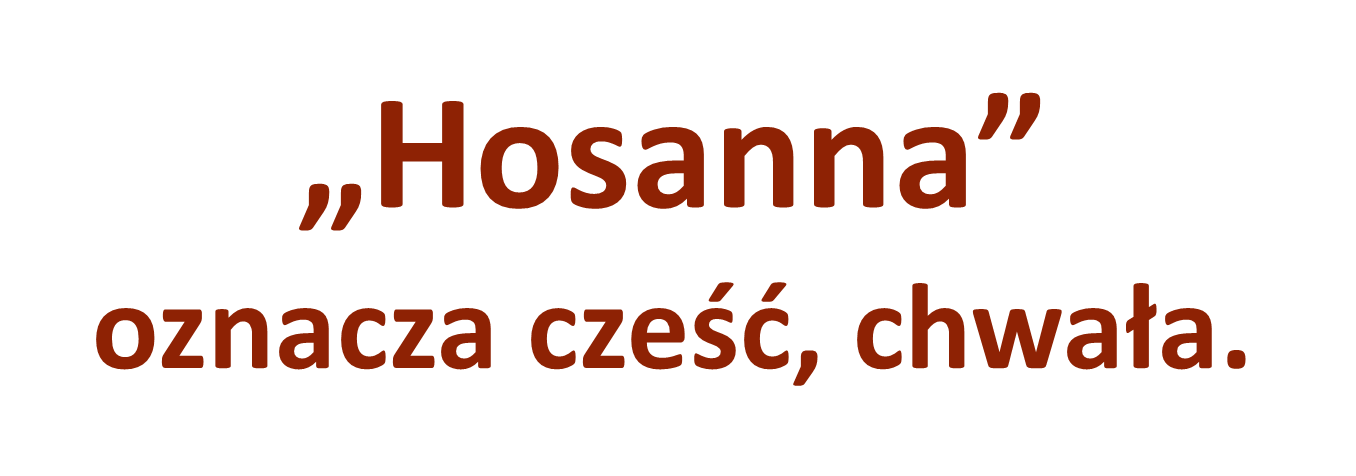 Kl. II SP – red. ks. S. Łabendowicz – katecheza 35
„Kochamy Pana Jezusa”
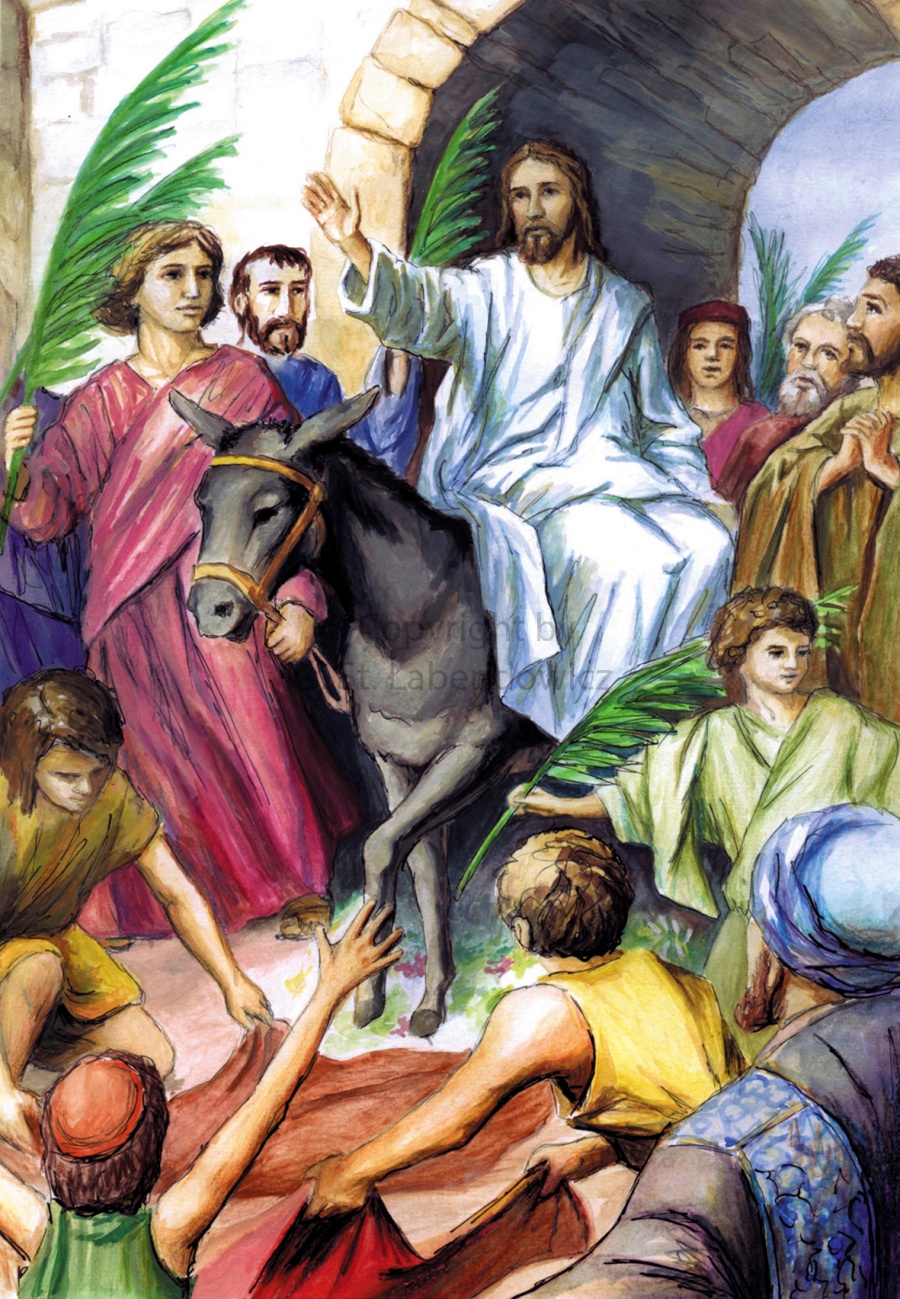 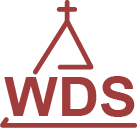 Początek katechezy
Wydawnictwo Diecezjalne i Drukarnia w Sandomierzu
Kl. II SP – red. ks. S. Łabendowicz – katecheza 35
„Kochamy Pana Jezusa”
ZAŚPIEWAJ
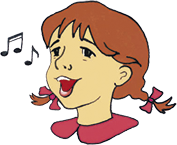 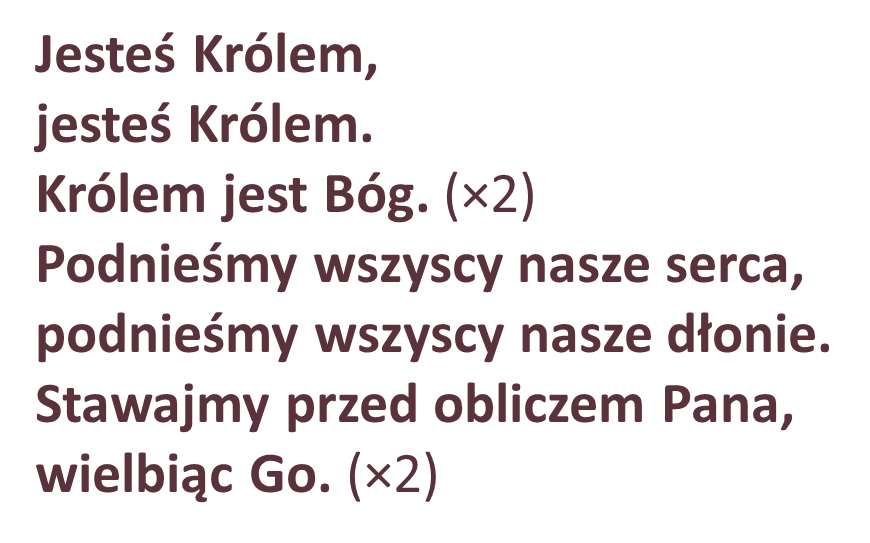 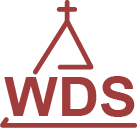 Początek katechezy
Wydawnictwo Diecezjalne i Drukarnia w Sandomierzu
Kl. II SP – red. ks. S. Łabendowicz – katecheza 35
„Kochamy Pana Jezusa”
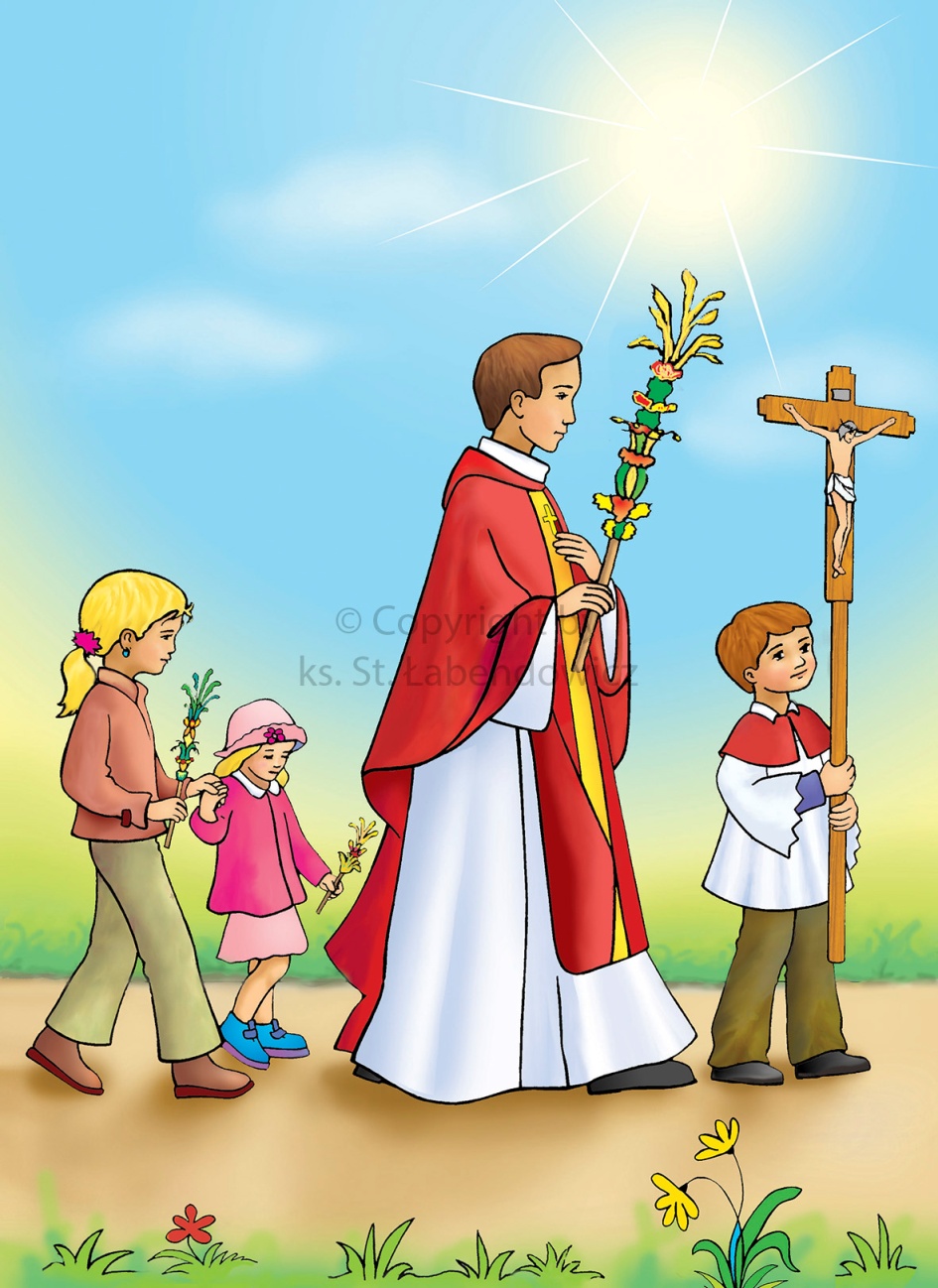 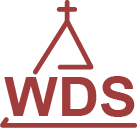 Wydawnictwo Diecezjalne i Drukarnia w Sandomierzu
Kl. II SP – red. ks. S. Łabendowicz – katecheza 35
„Kochamy Pana Jezusa”
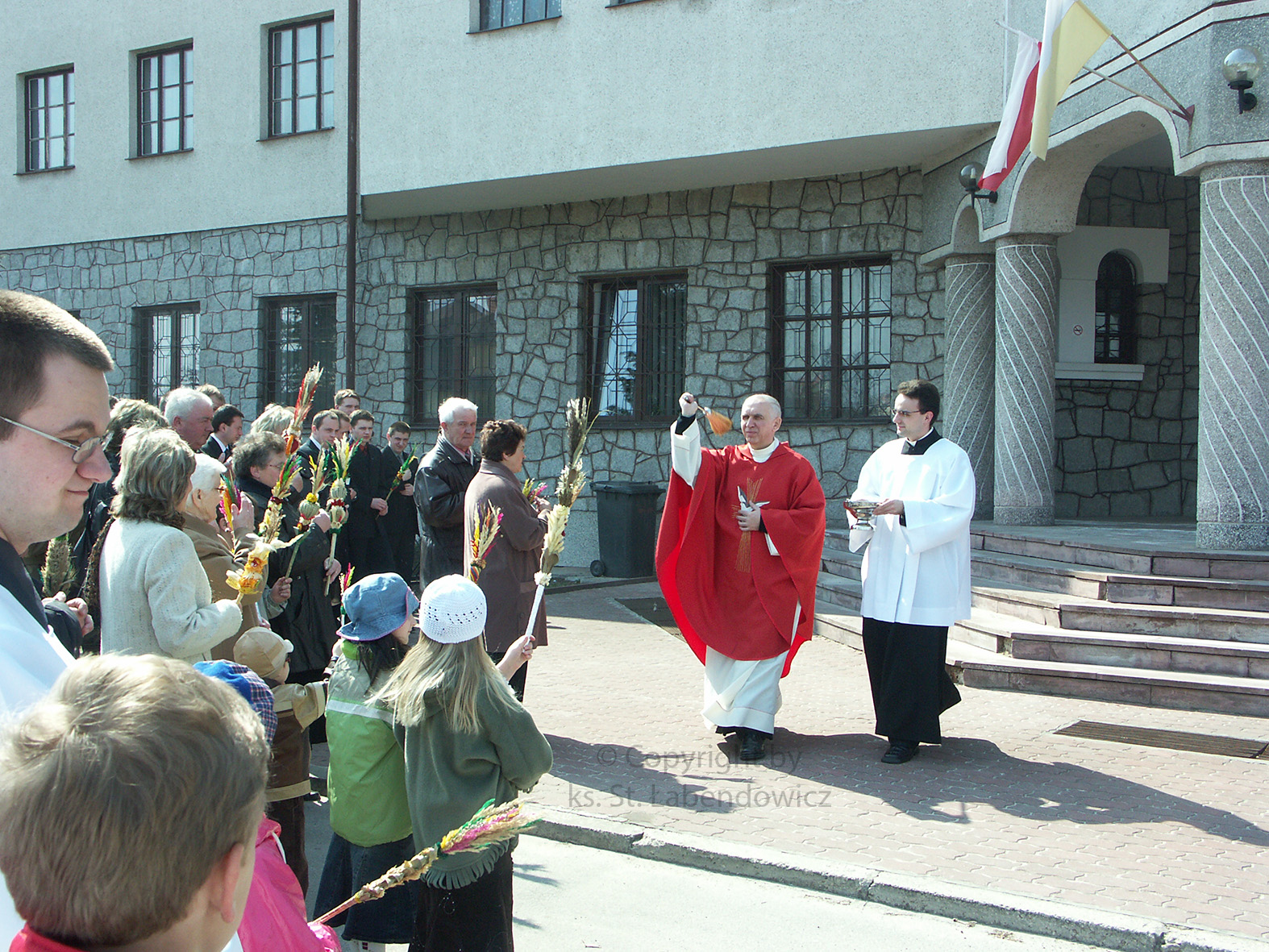 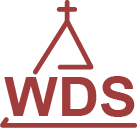 Wydawnictwo Diecezjalne i Drukarnia w Sandomierzu
Kl. II SP – red. ks. S. Łabendowicz – katecheza 35
„Kochamy Pana Jezusa”
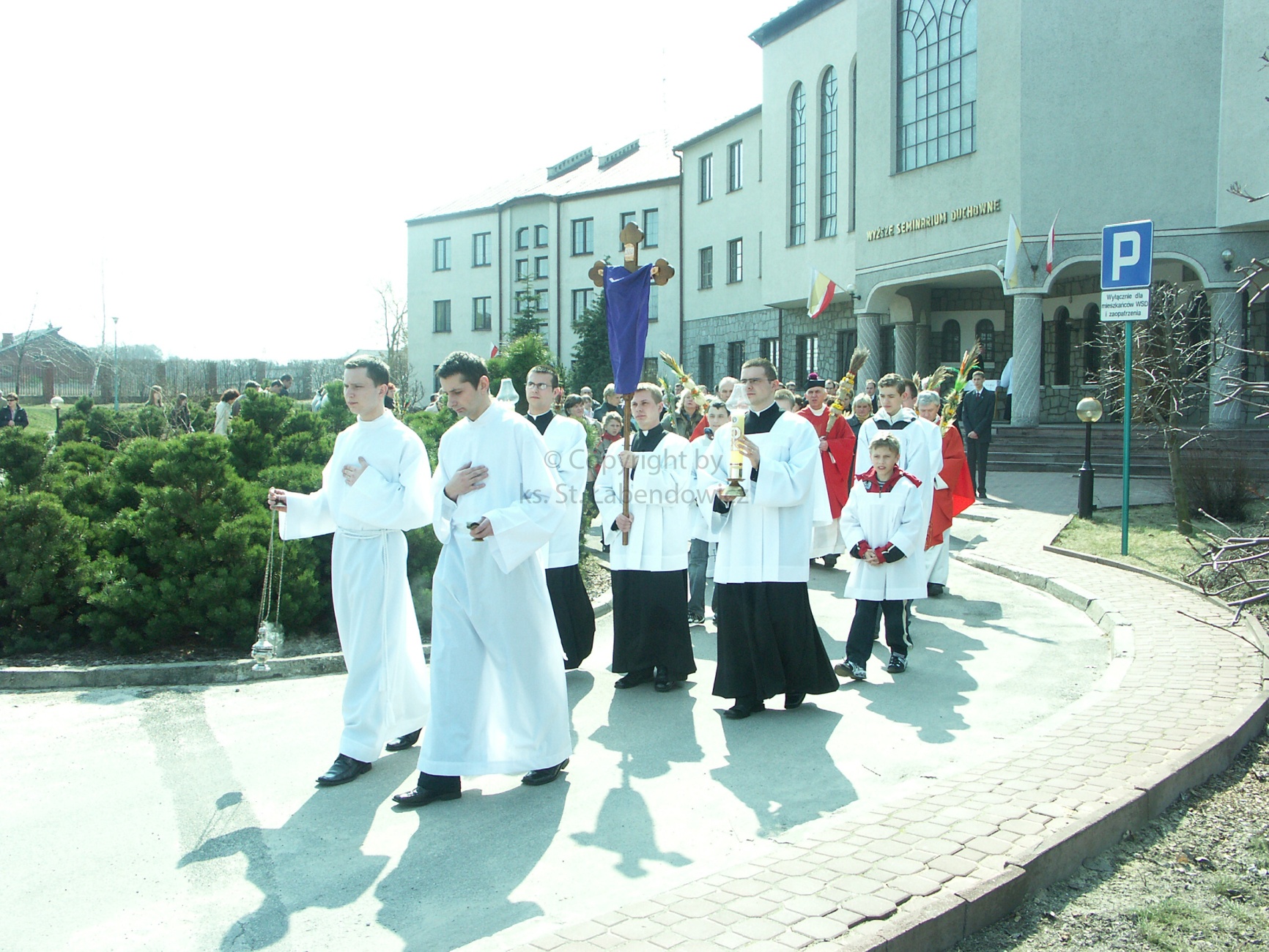 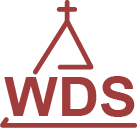 Wydawnictwo Diecezjalne i Drukarnia w Sandomierzu
Kl. II SP – red. ks. S. Łabendowicz – katecheza 35
„Kochamy Pana Jezusa”
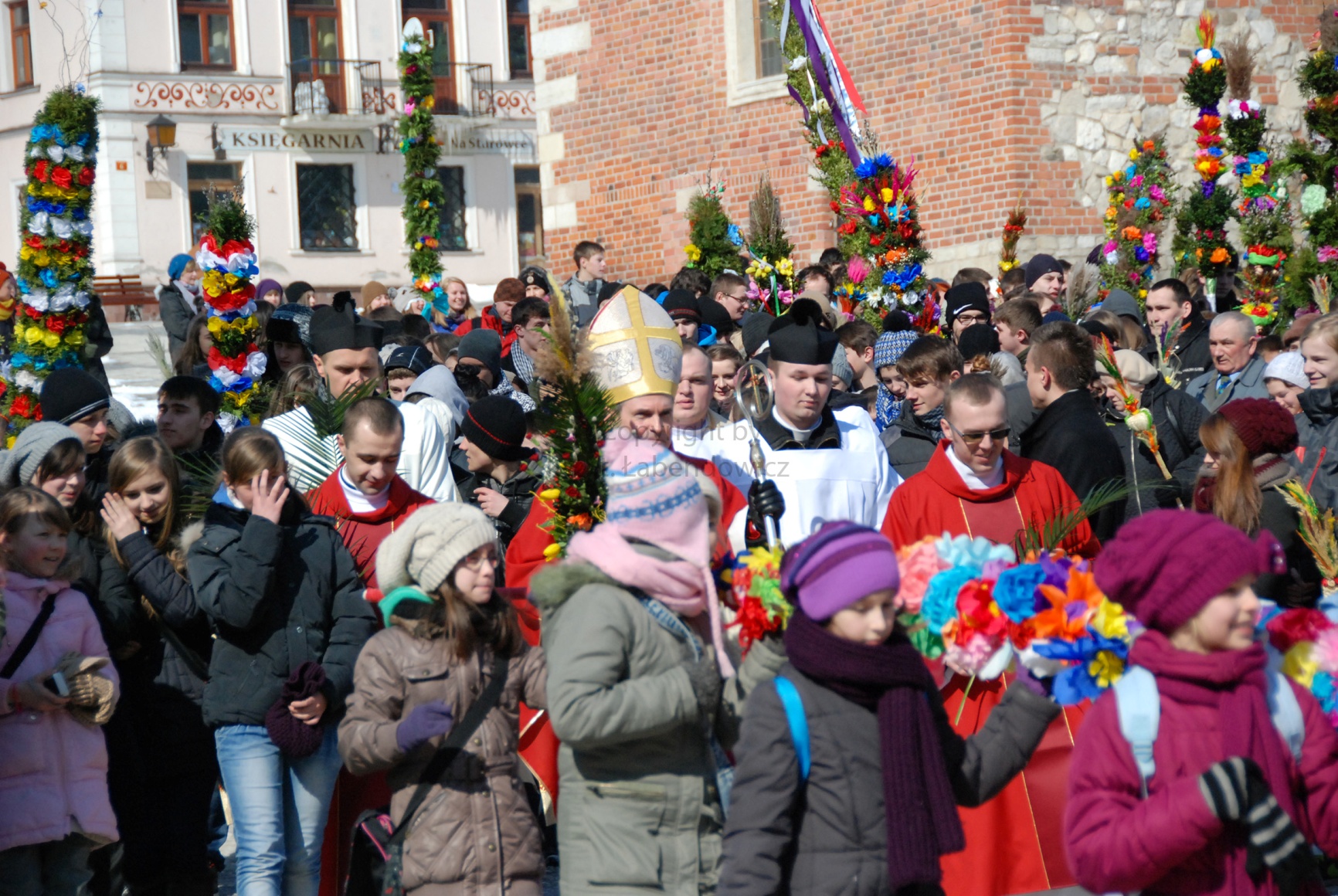 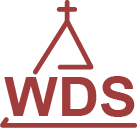 Wydawnictwo Diecezjalne i Drukarnia w Sandomierzu
Kl. II SP – red. ks. S. Łabendowicz – katecheza 35
„Kochamy Pana Jezusa”
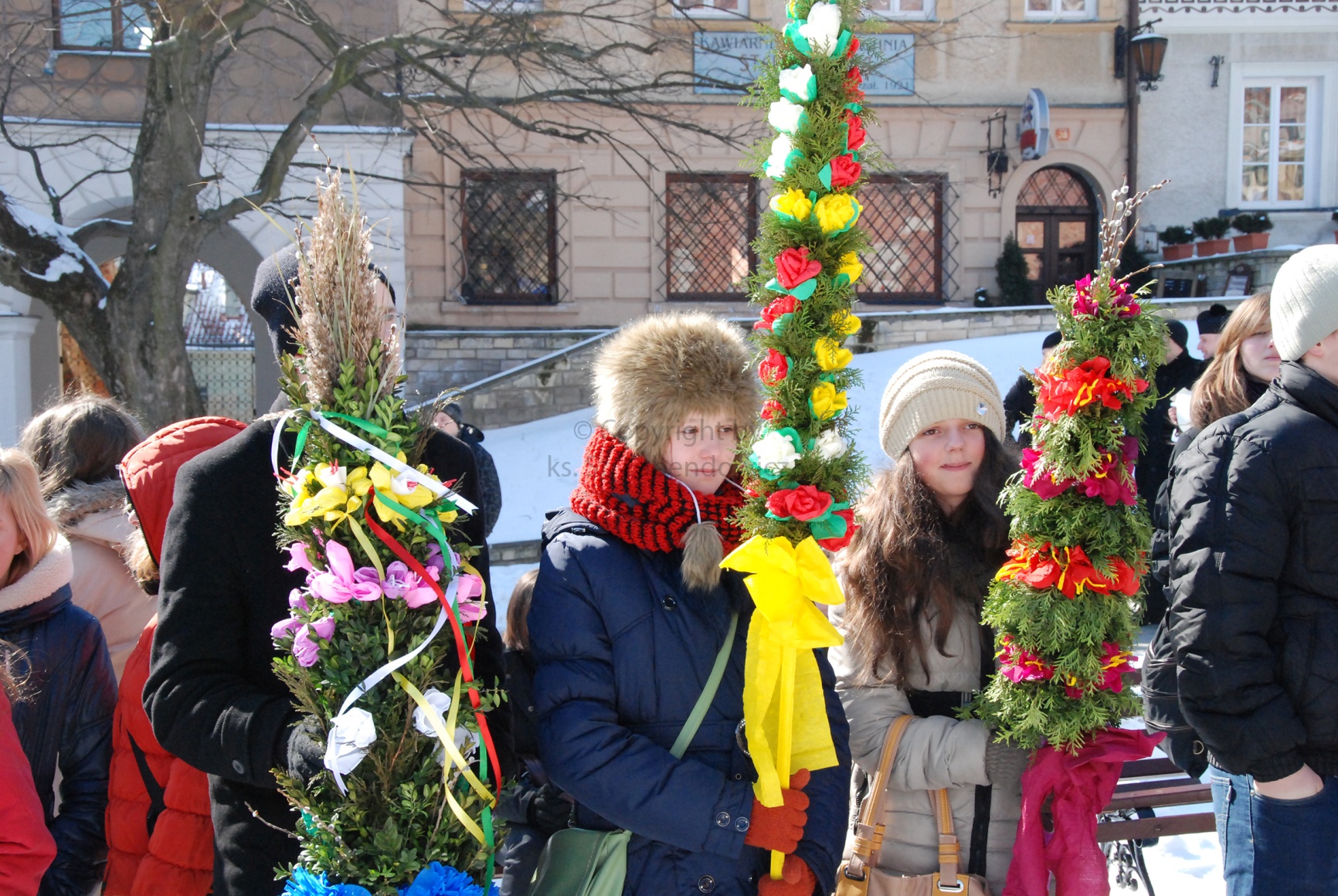 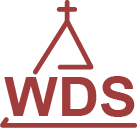 Wydawnictwo Diecezjalne i Drukarnia w Sandomierzu
Kl. II SP – red. ks. S. Łabendowicz – katecheza 35
„Kochamy Pana Jezusa”
ĆWICZENIA nr 35
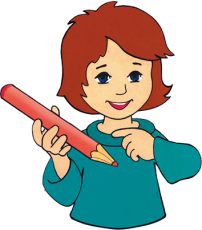 Wykonaj zadania z ćwiczenia nr 35.
Pomódl się piosenką: Jesteś Królem.
Obejrzyj film. Kliknij w link – 

https://psp1radom-my.sharepoint.com/:v:/g/personal/malgorzata_rusek_psp1_radom_pl/Ebhqf2biXDdIngwgWQD8E80BEs5XfBafeVvEQmI4P28NKQ?e=Re3mHj
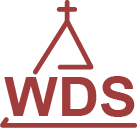 Wydawnictwo Diecezjalne i Drukarnia w Sandomierzu